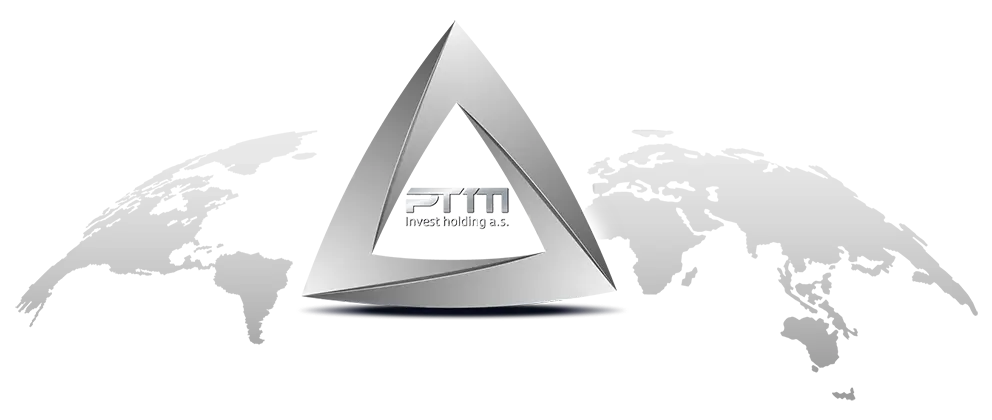 PTM Invest holding a.s.
Cooperation with us has a number of advantages
           Geographical location.

           High quality

          Low costs
          Trade preferences

          Variety of assortment
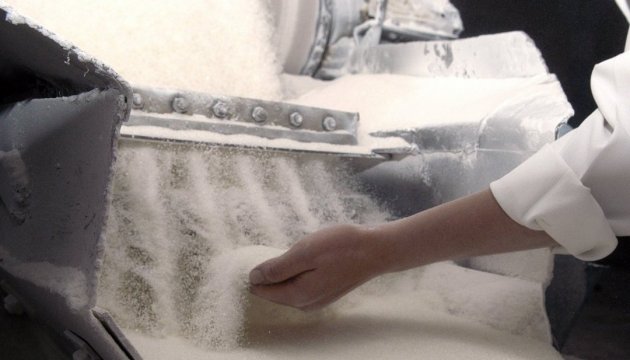 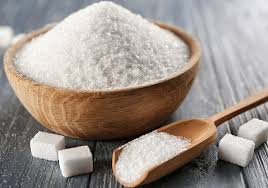 - 121 $/1000 kg
Cooperation with us has a number of advantages
         Geographical location.


            High quality


             Low costs

              Trade preferences



                Variety of assortment
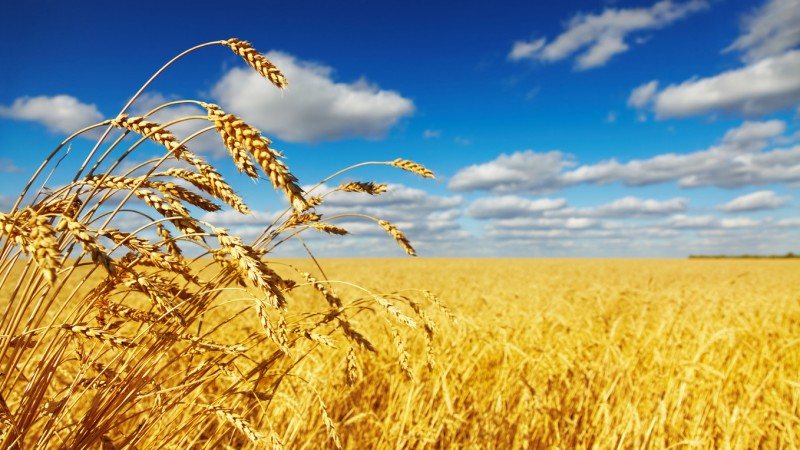 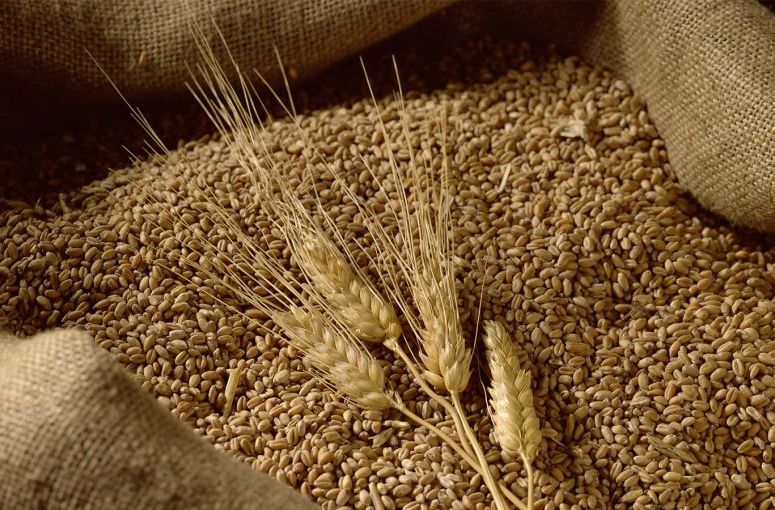 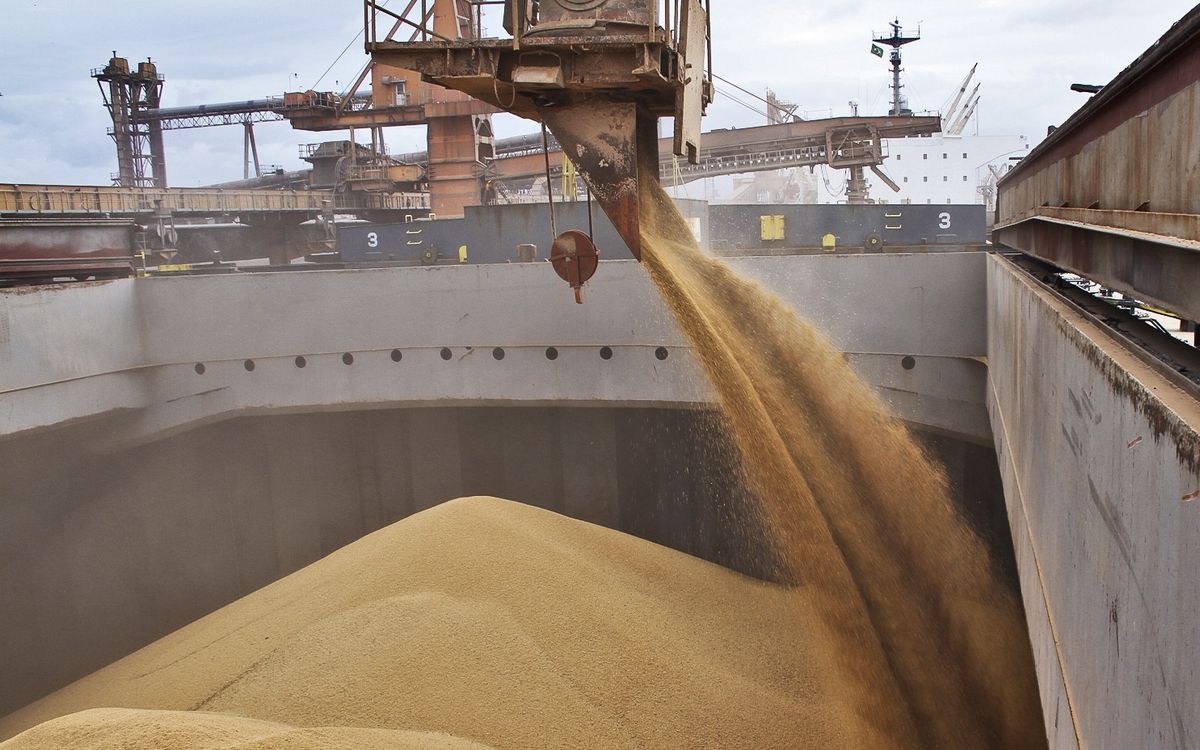 - 155 $/1000 kg
The experience and professionalism of our specialists allow the company to constantly expand the geography of purchases and sales. We are always open to constructive suggestions.
Cooperation with us has a number of advantages
         Geographical location.


            High quality


             Low costs

              Trade preferences



                Variety of assortment
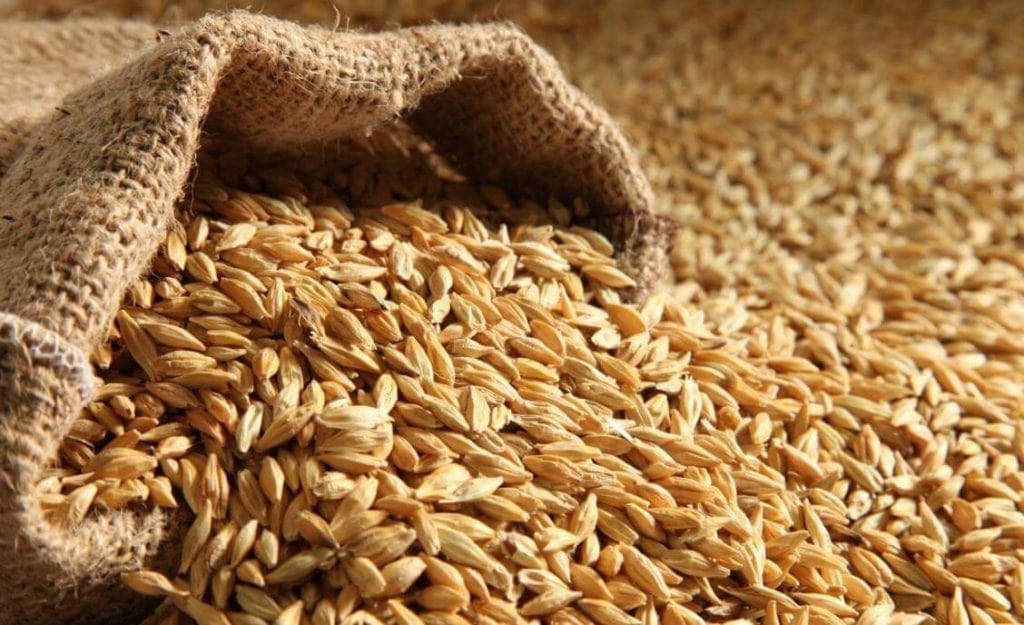 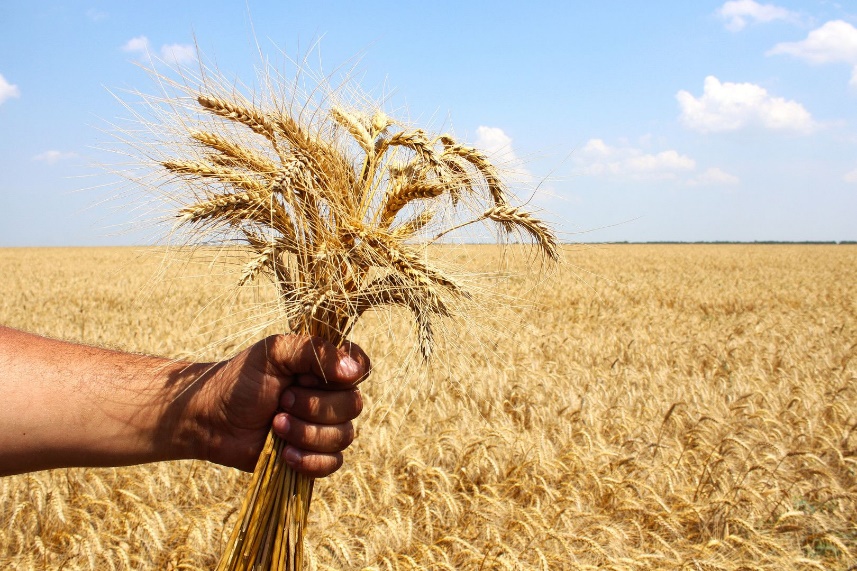 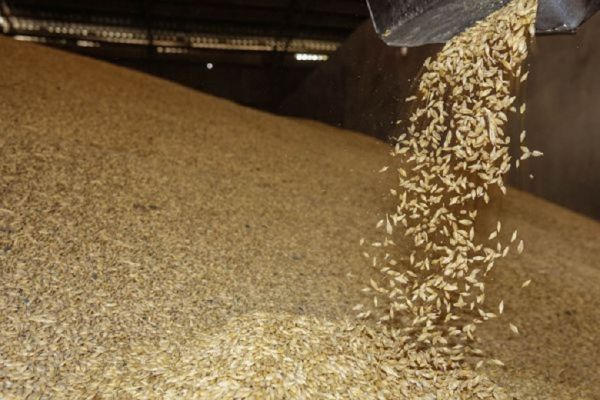 - 61 $/1000 kg
Principles of interaction with suppliers and buyers :

          Striving for common goals.              
 				        Support and assistance in 
         Focus on specific results 		development.

				           Responsibility for your 						           contribution to common 
          We do more than we stipulate 	           achievements
           in the obligations.
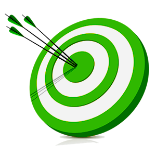 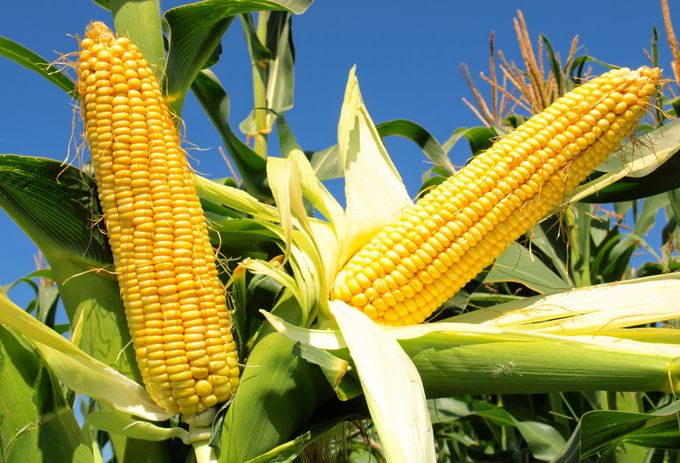 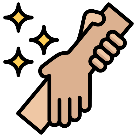 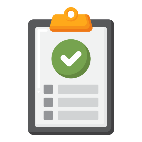 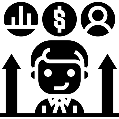 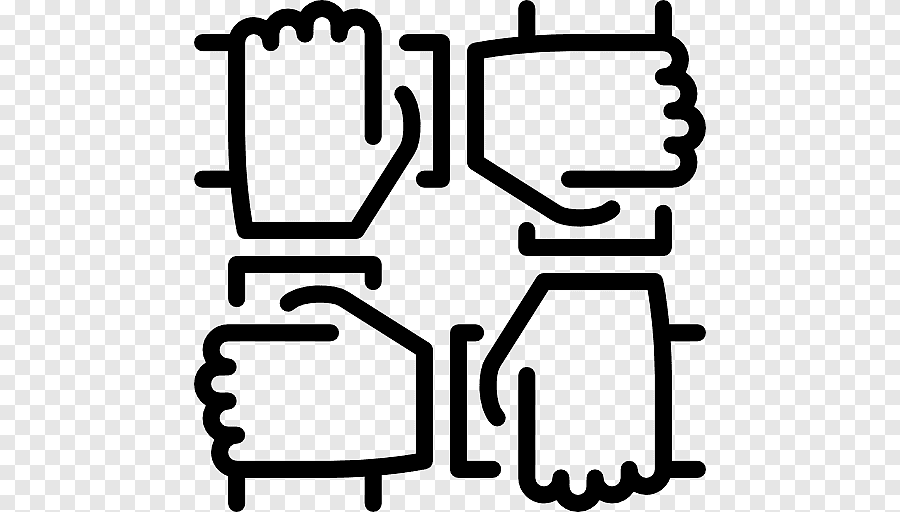 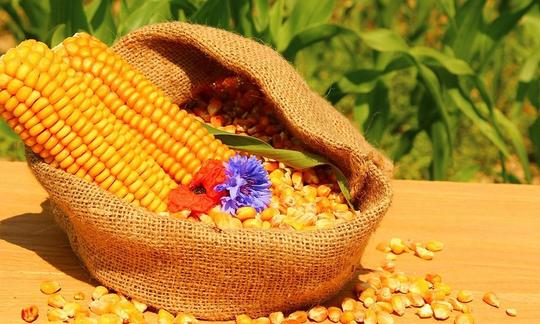 - 63 $/1000 kg
Unrefined. Filling (including in Flexi tanks)
For today's multicultural possession, we can transform the great and high-oleic dormouse, as well as rapak, soybean talon.
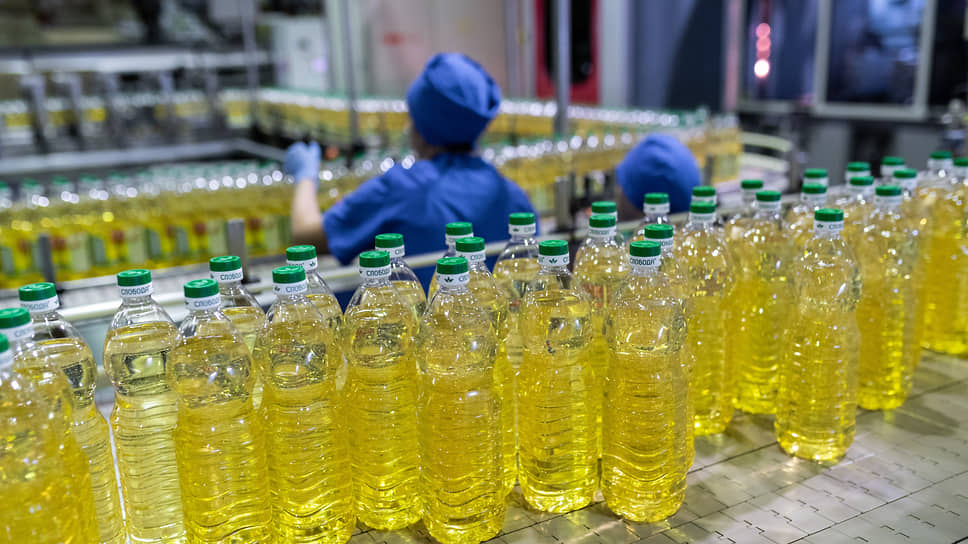 Refined deodorized frozen. Pouring and bottling
- 177 $/1000 liter
We offer the following range of flour

         flour type Т – 600. 	         flour type Т – 450	        flour type Т – 450


Our company guarantees high quality and safety of products, thanks to the implementation and operation of a quality and food safety management system that meets modern norms and standards.
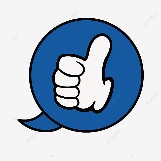 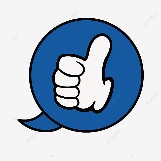 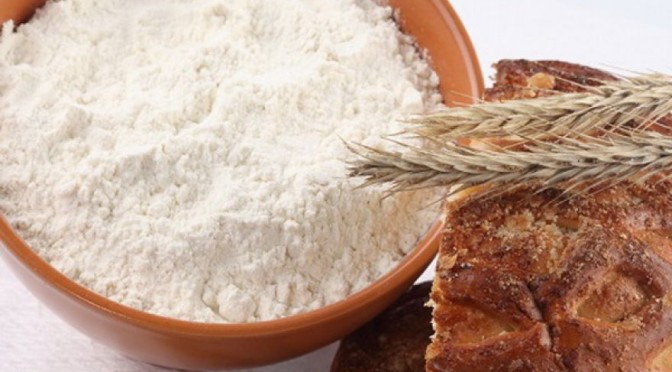 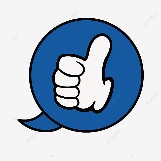 Cooperation with us has a number of advantages
           Geographical location.

           High quality

          Low costs
          Trade preferences

          Variety of assortment
- 3 K$/1000 kg
Cooperation with us has a number of advantages
           Geographical location.

           High quality

          Low costs


          Trade preferences

          Variety of assortment
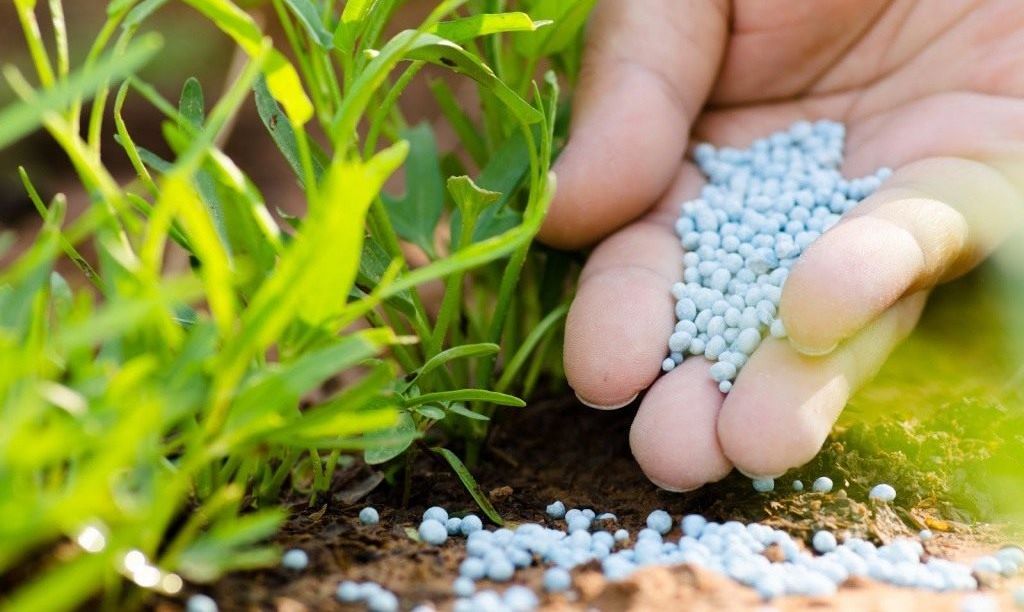 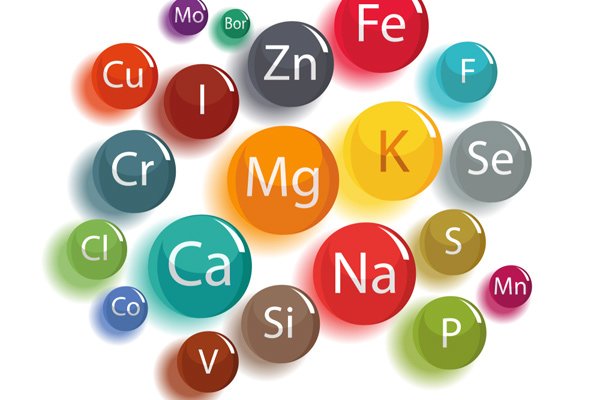 - 234 $/1000 kg
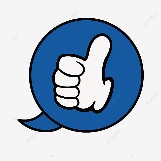 Compound feed concentrate (a mixture of various feeds, suitable for all groups of animals, contains a high content of minerals, protein, microadditives)
    Complete feed (completely provides animals with all the necessary nutrients and minerals)
complete combined feed for cattle breeding
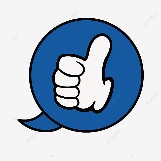 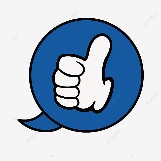 complete combined feed for birds
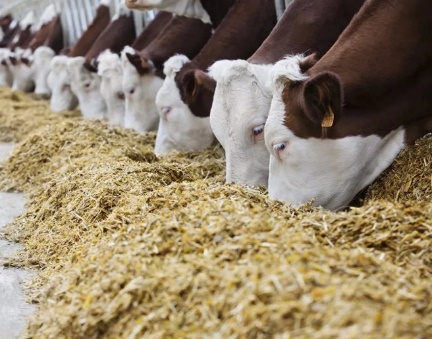 combined feed for rabbits, nutria and other small animals
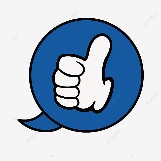 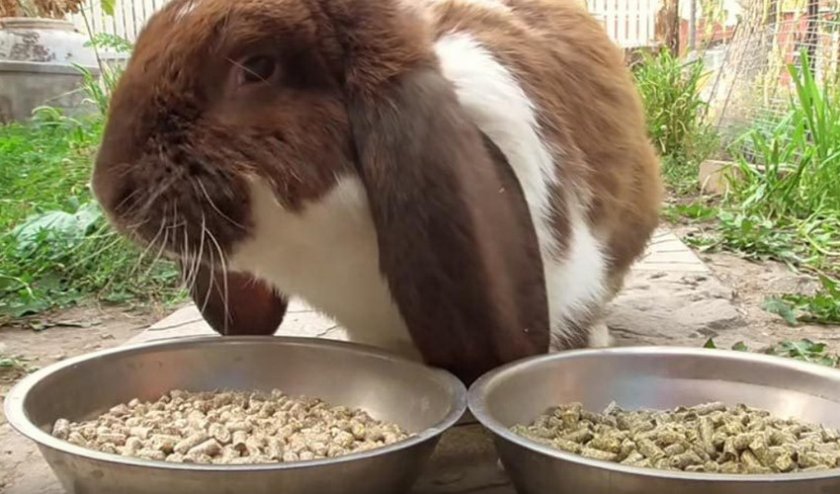 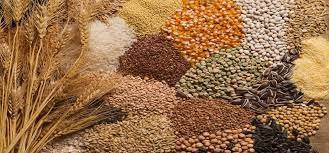 - 75 $/1000 kg
Cooperation with us has a number of advantages
           Geographical location.

           High quality

          Low costs


          Trade preferences

          Variety of assortment
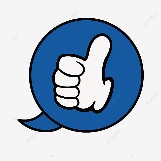 butter
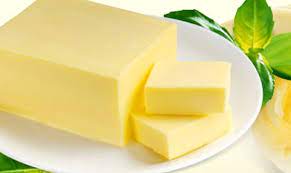 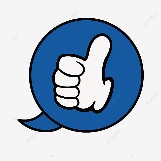 margarine
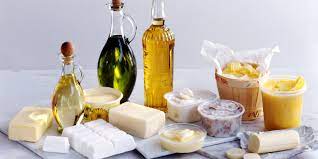 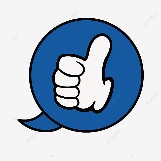 other edible fats incl. for confectionery
Principles of interaction with suppliers and buyers :

          Striving for common goals.              
 				        Support and assistance in 
         Focus on specific results 		development.

				           Responsibility for your 						           contribution to common
          We do more than we stipulate 	           achievements
           in the obligations.
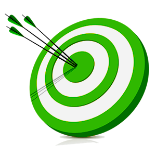 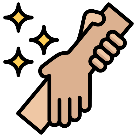 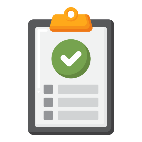 - 115 $/100 kg
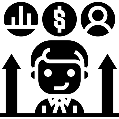 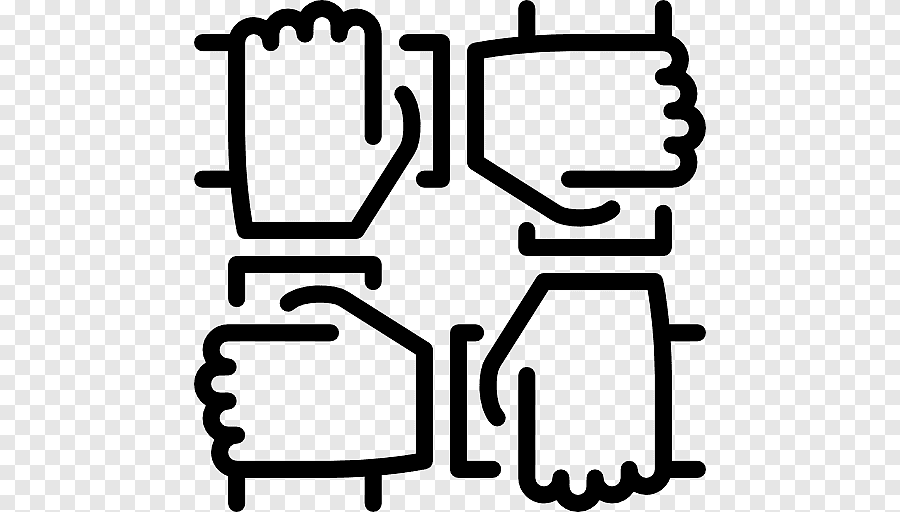 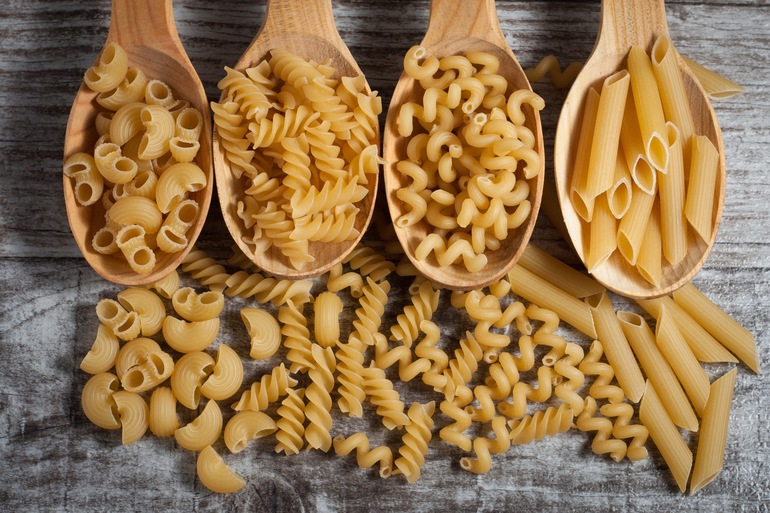 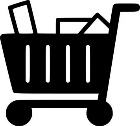 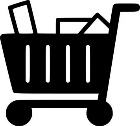 spaghetti
horns
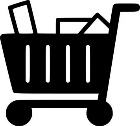 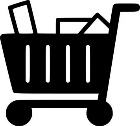 noodles
pasta in assortment
Principles of interaction with suppliers and buyers :

          Striving for common goals.              
 				        Support and assistance in 
         Focus on specific results 		development.

				           Responsibility for your 						           contribution to common
          We do more than we stipulate 	           achievements
           in the obligations.
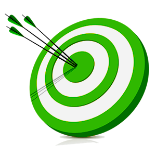 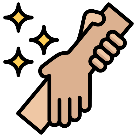 - 22 $/100 kg
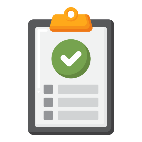 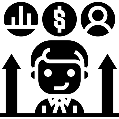 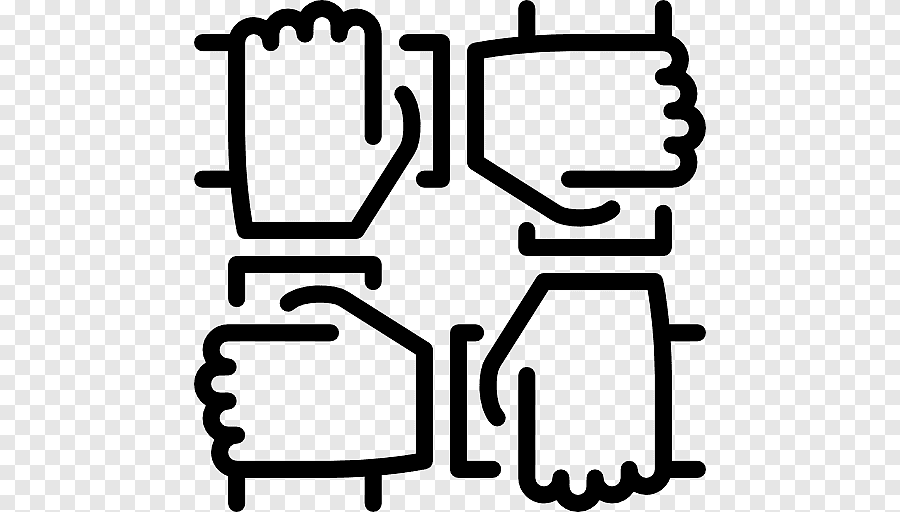 Cooperation with us has a number of advantages
         Geographical location.


            High quality


             Low costs

              Trade preferences



                Variety of assortment
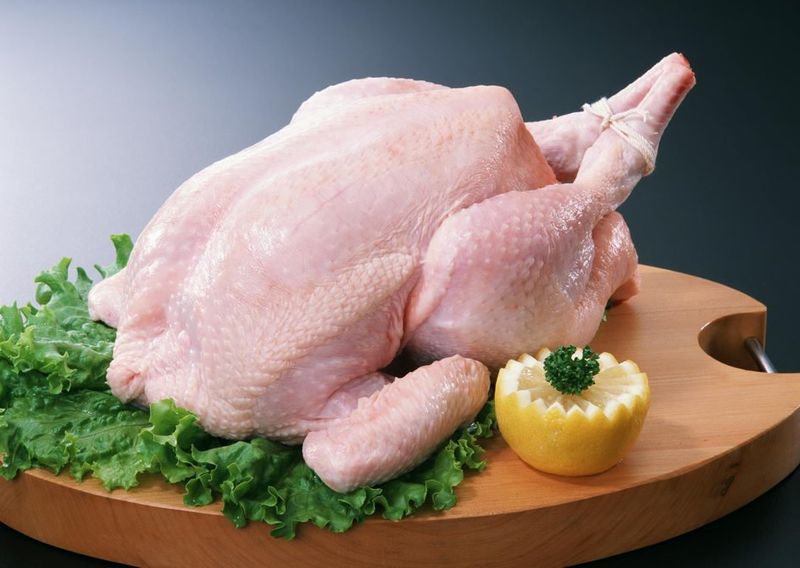 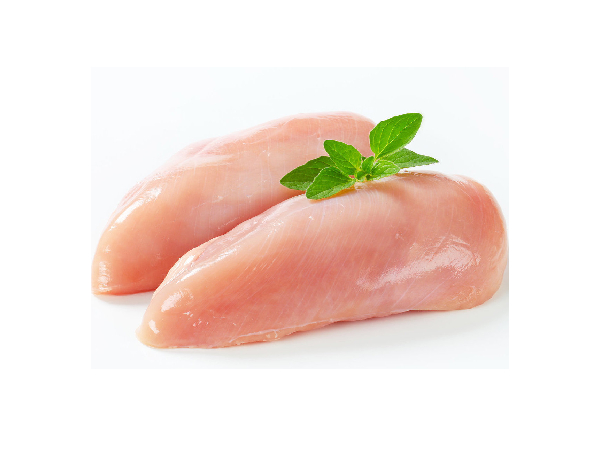 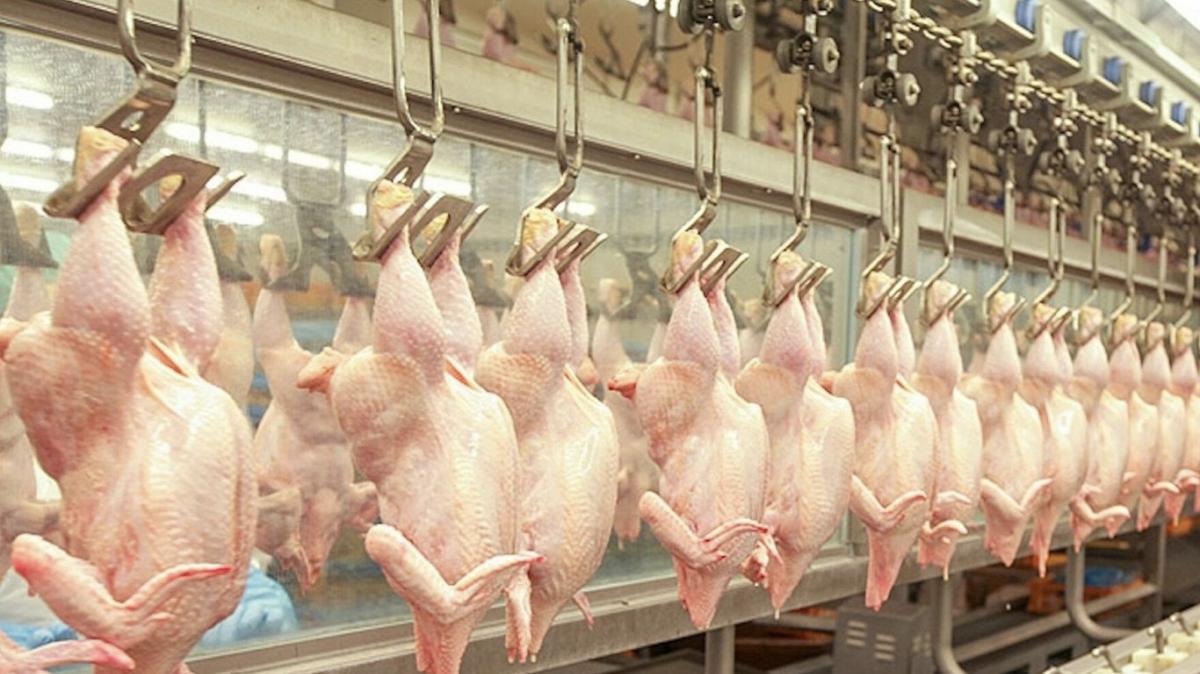 - 38 $/100 kg
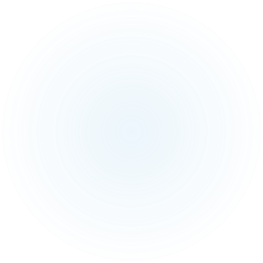 Thank you for the opportunity to present. Contact our company.
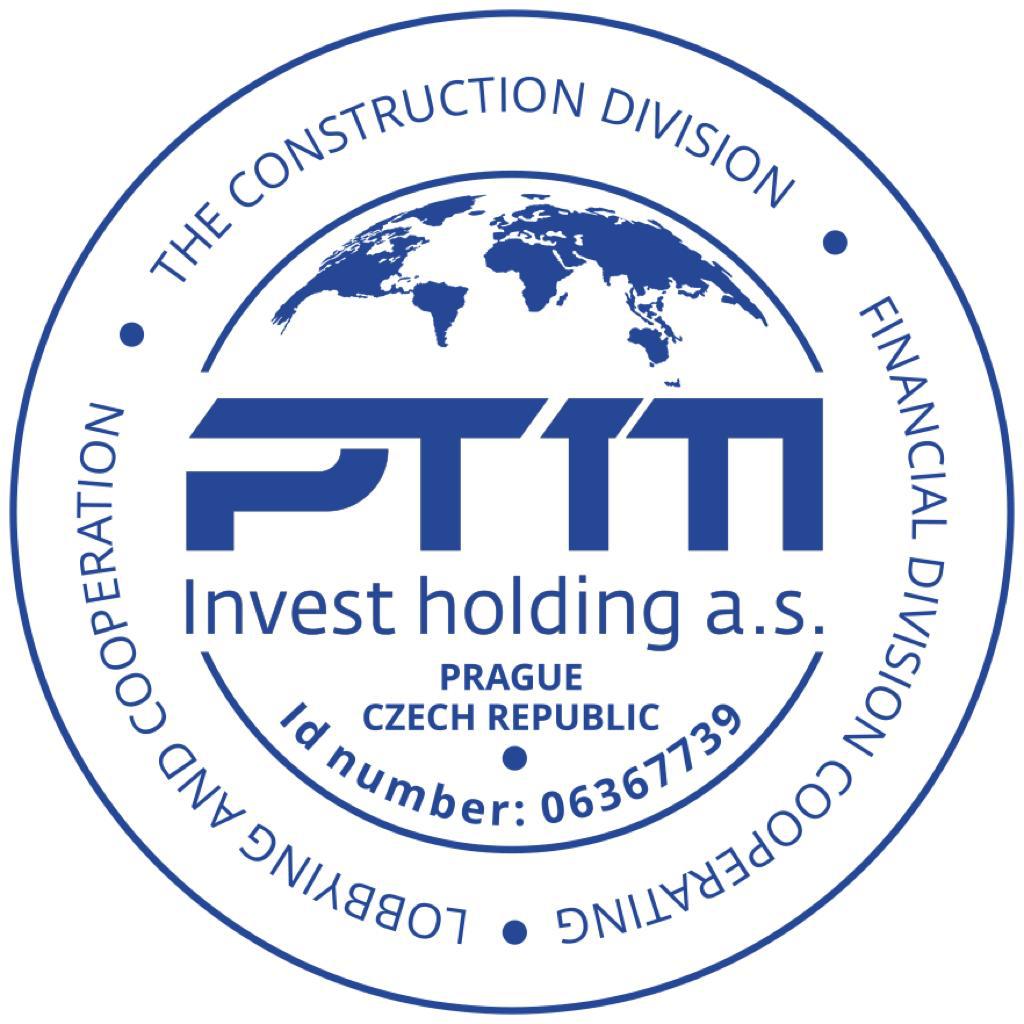 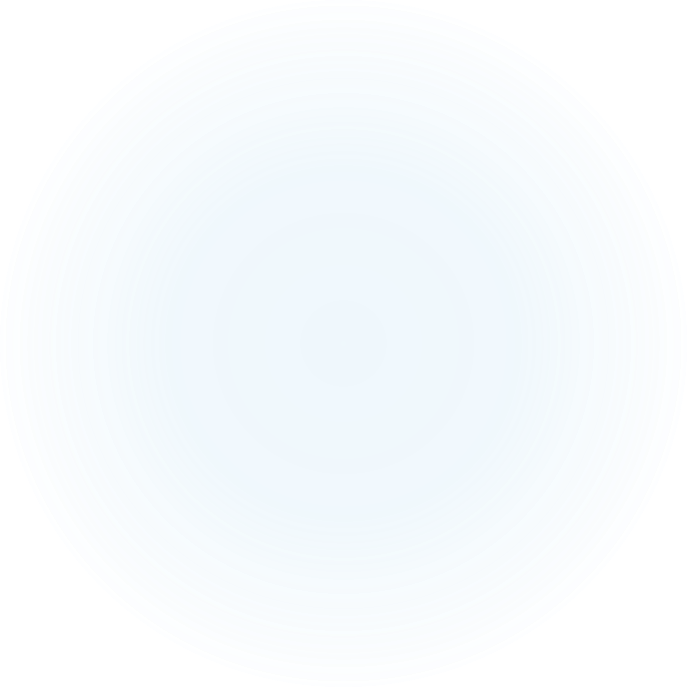 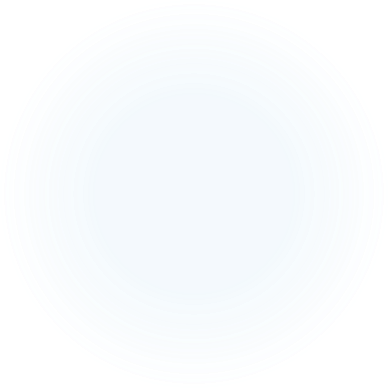 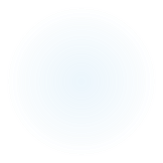 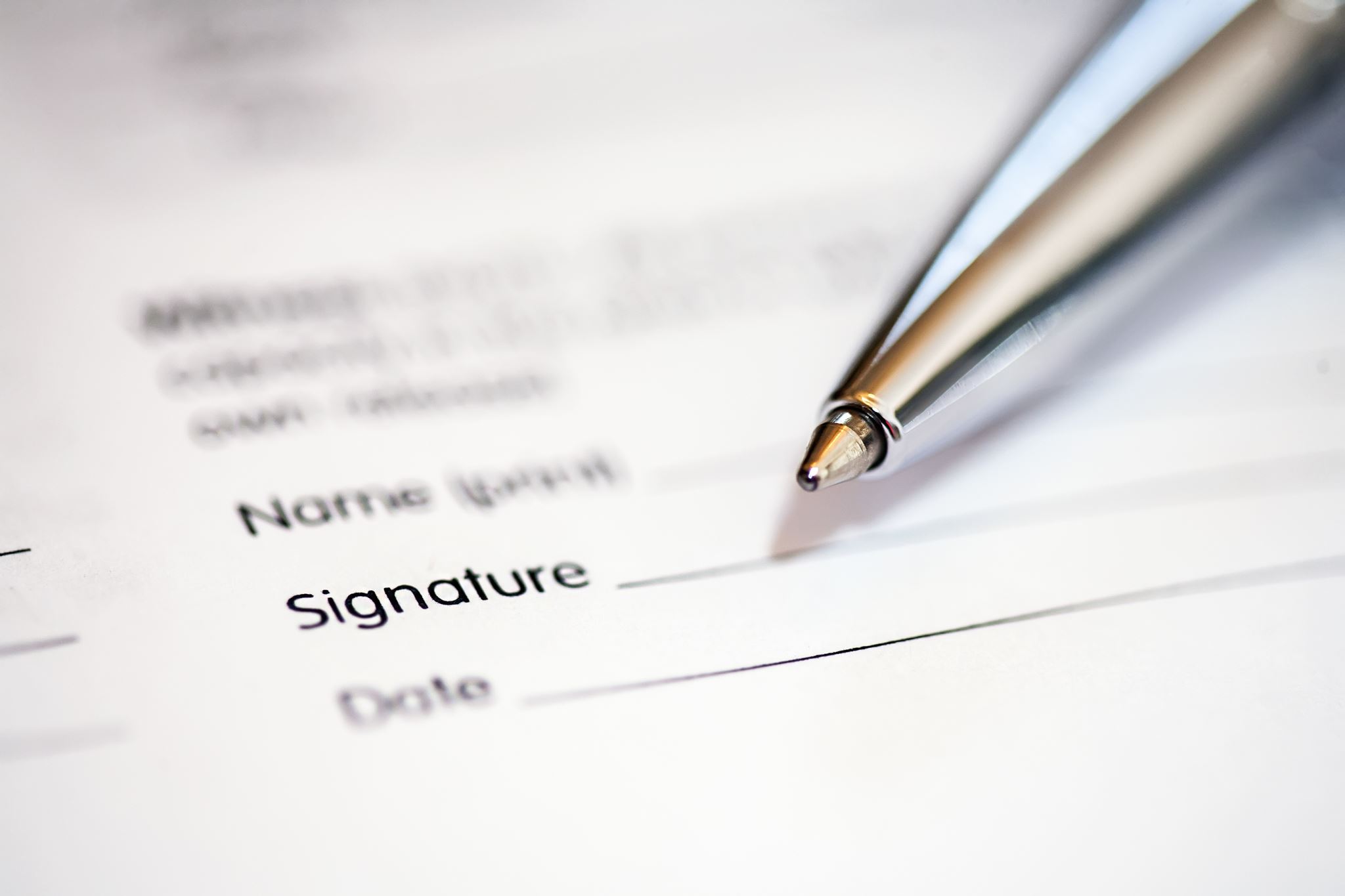 Contacts:
Residence:PTM Invest holding a.s.	  			Za Stodolou 14425101 Praha – Modletice Česká republika  
             
Office:Drtinova 221/10503 11 Hradec KrálovéČeská republika     
          
CEO: +420 776 271 800; miroslav.panacek@ptmas.cz
Executive assistant: +420 778 744 581; info@ptmas.cz 
www.ptmas.cz
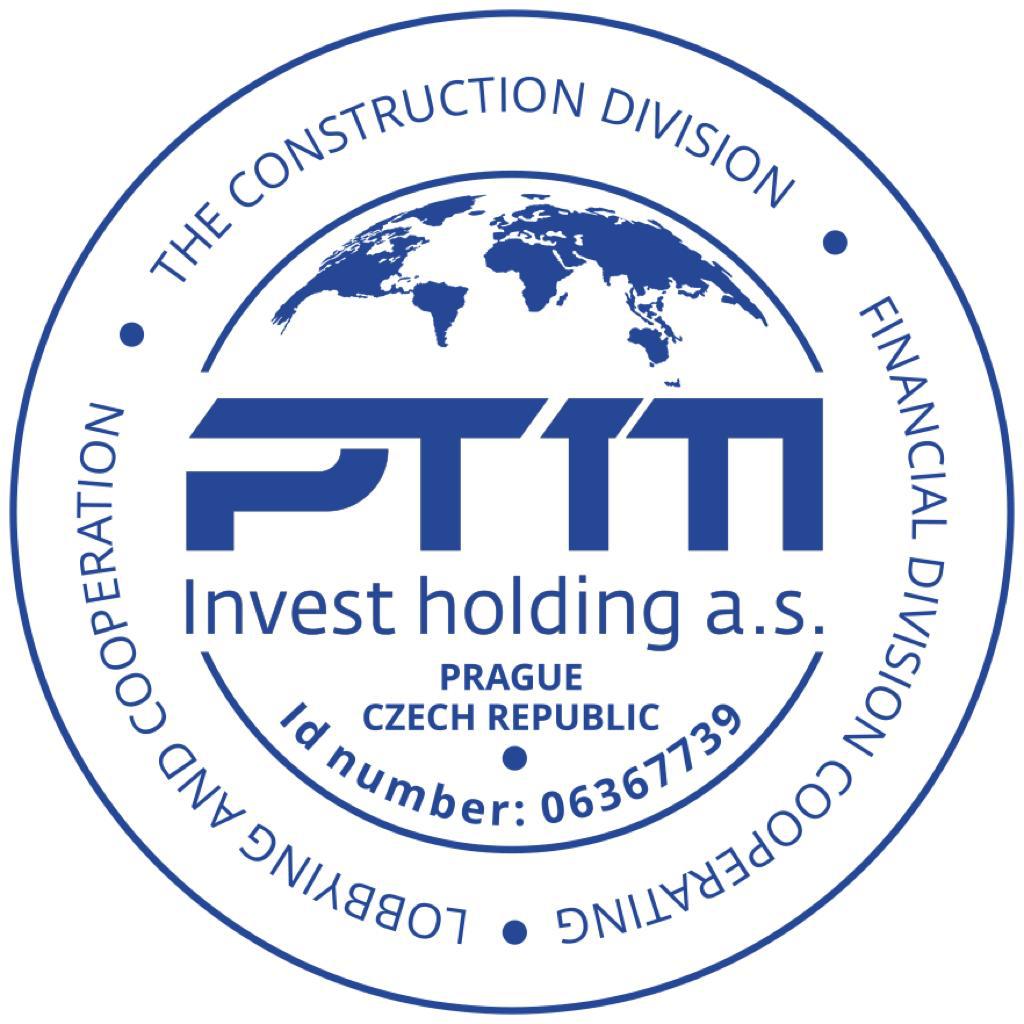